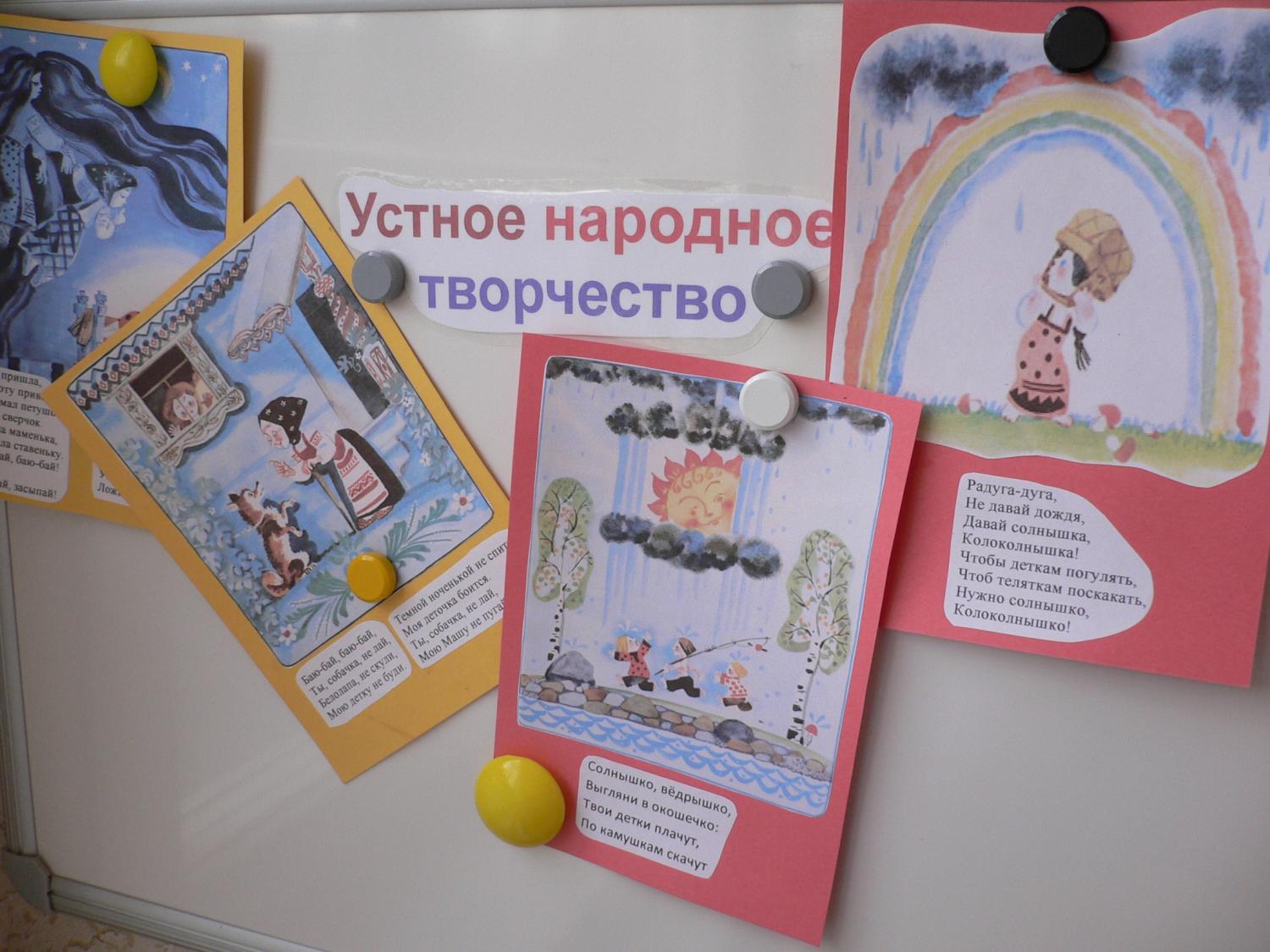 Книжкина больница
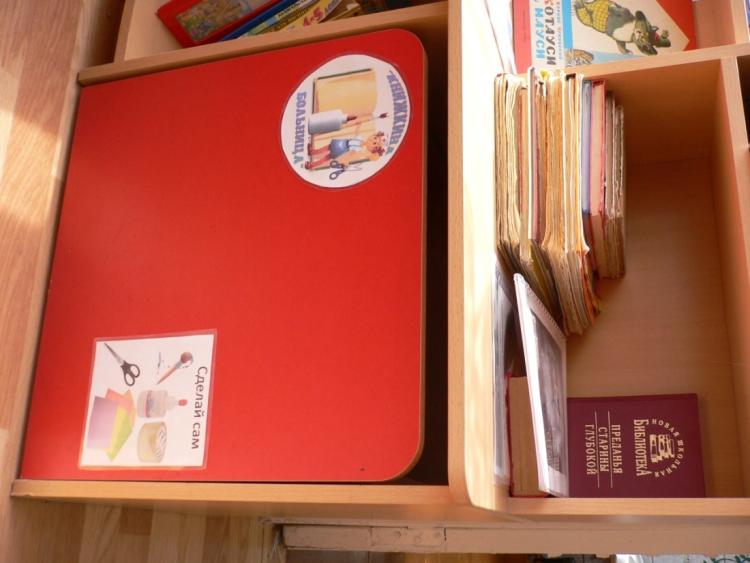 Библиотечка
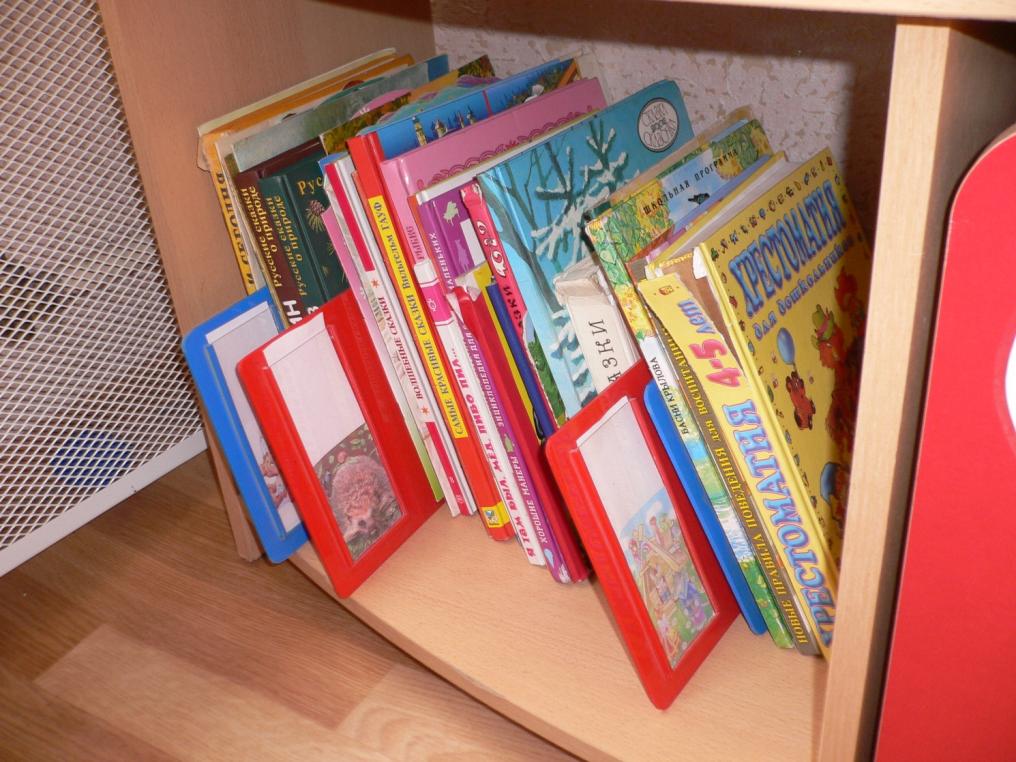 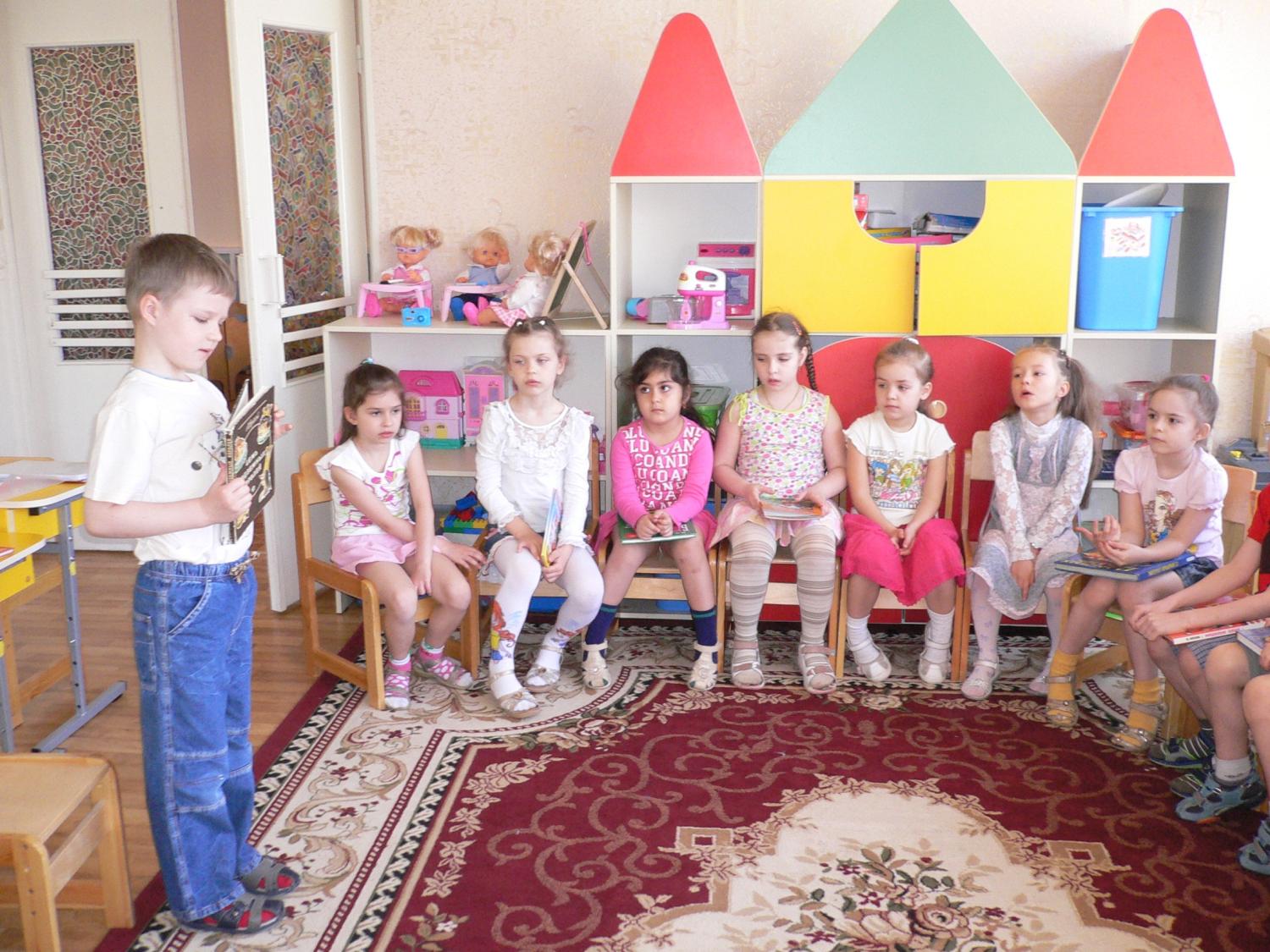 Итоговое занятие «Моя любимая книга»
Выставка «Моя любимая книга»
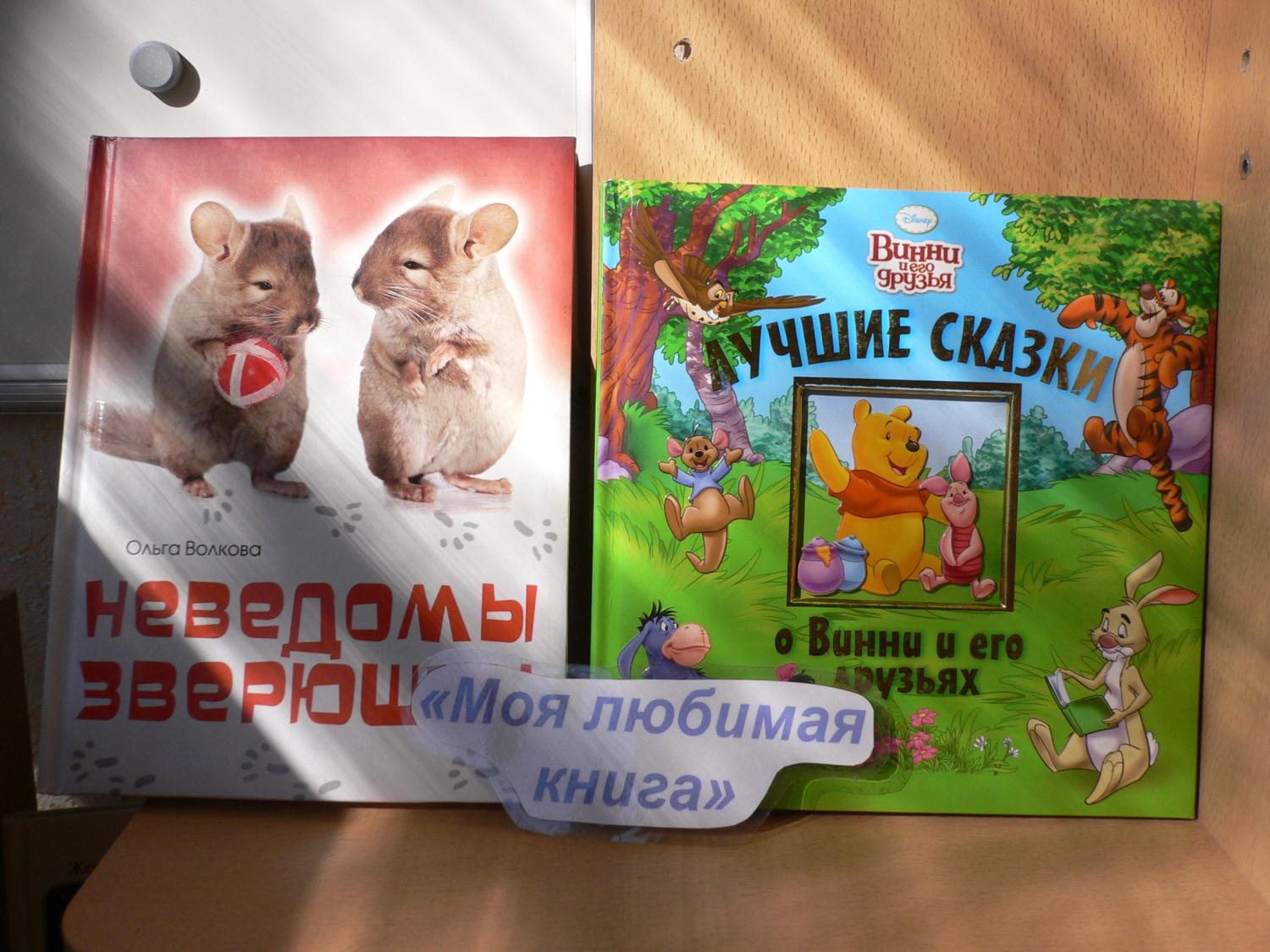 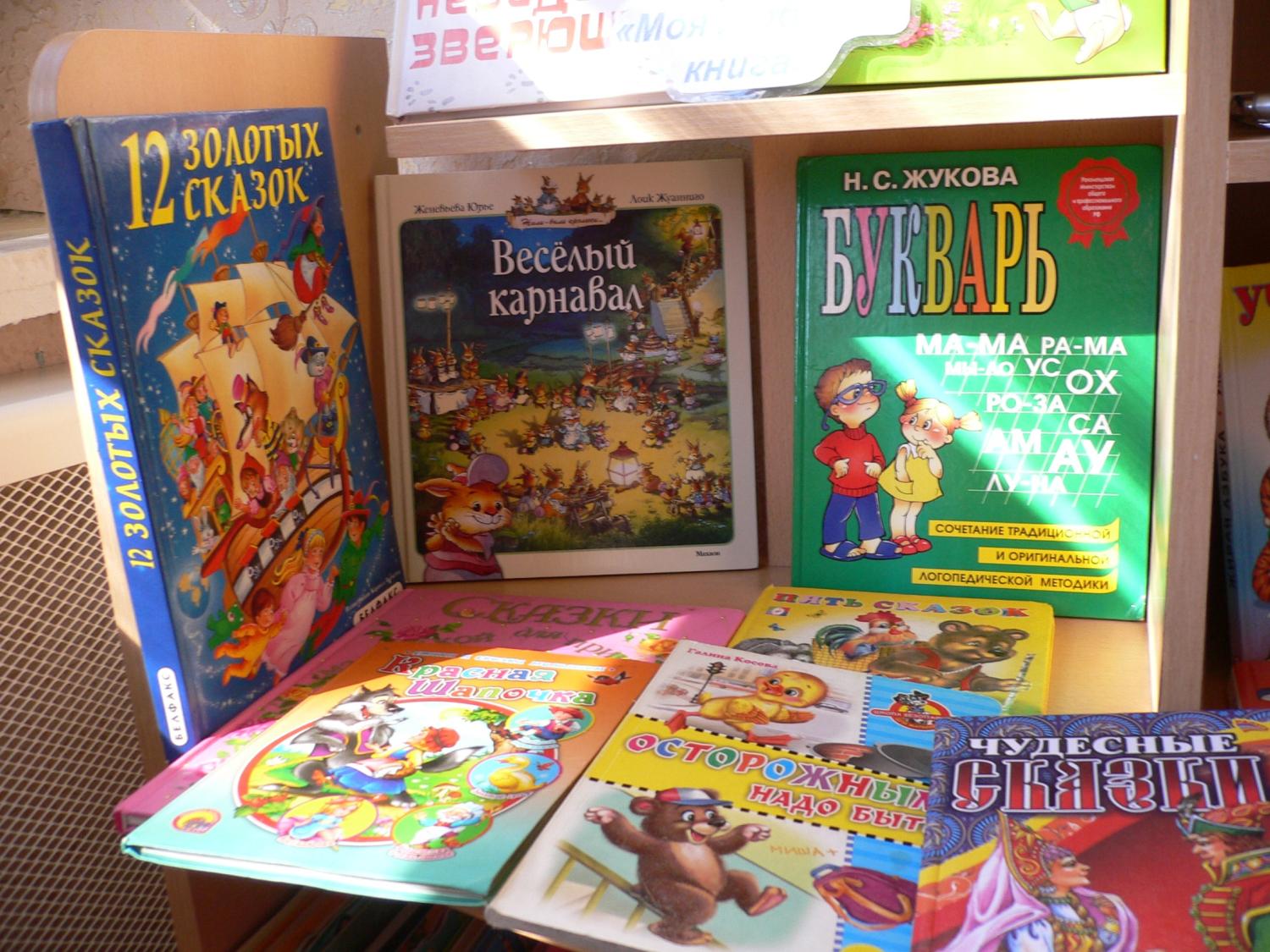 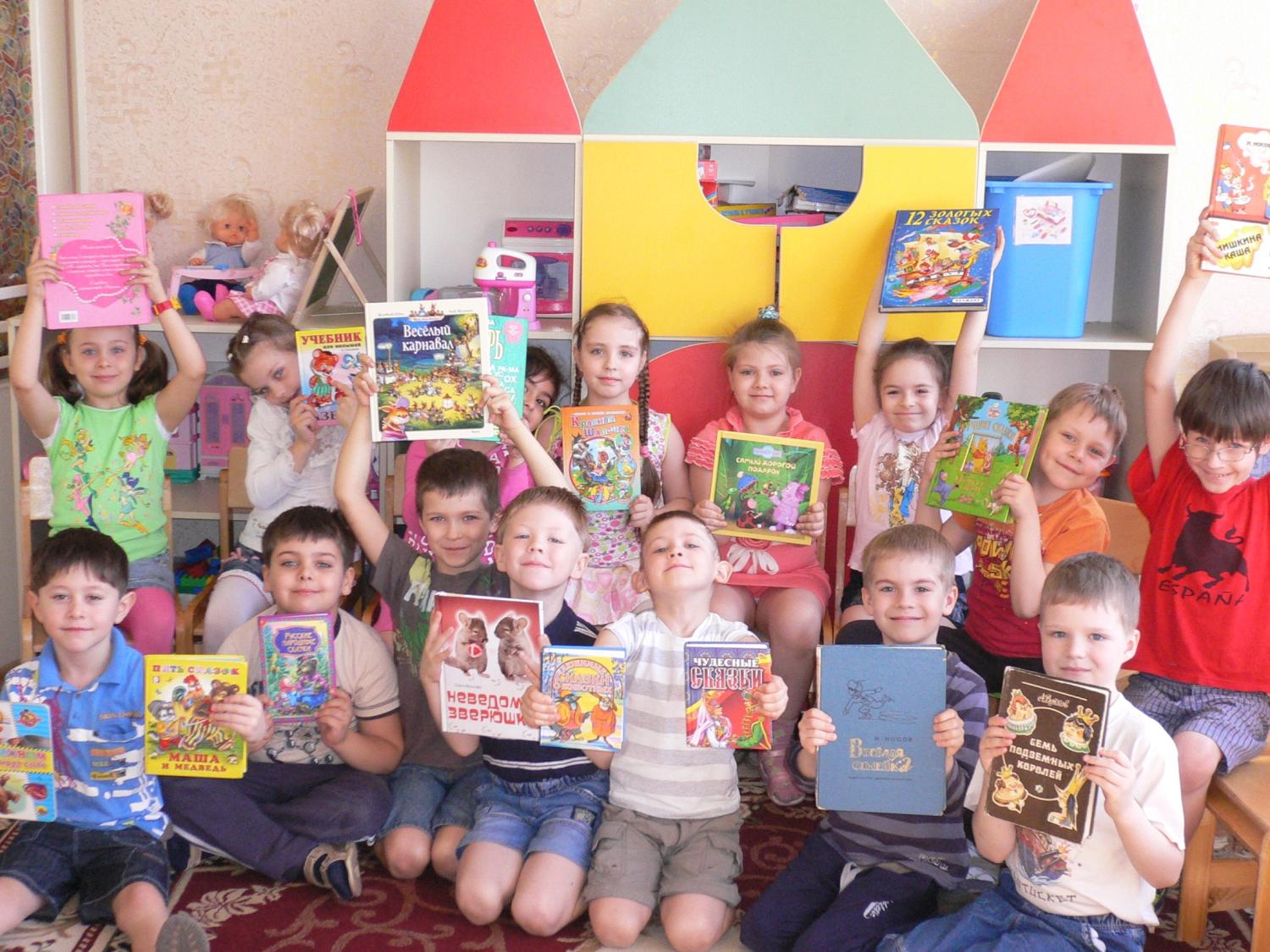 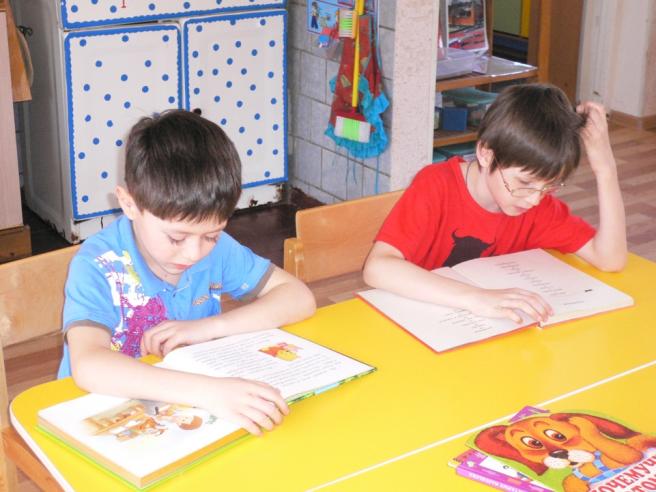 Свободная деятельность
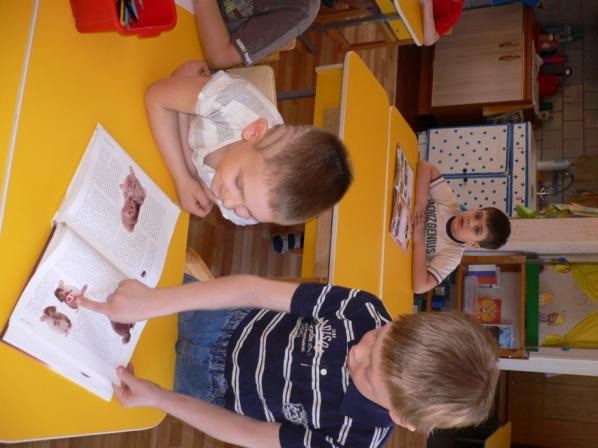 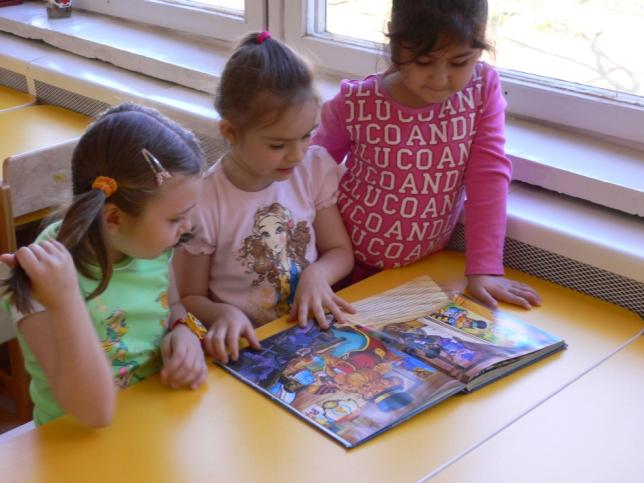 Трудности
Недостаточная материальная база 
Высокие требования, предъявляемые педагогу.
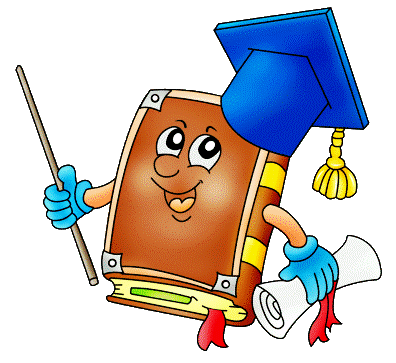 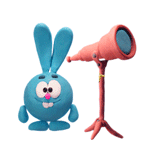 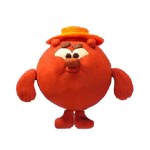 Кто хочет – ищет возможности, кто не хочет – ищет причины.
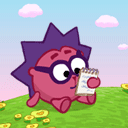 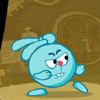